Defining Equity
Maria Aguilar Beltran & Marty Romero
Initial reflections
What have been your personal academic experiences that have impacted your educational journey?
How, in your opinion, do you believe that higher education institutions promote equity? 
How do you define equity?
How is Equity visible in our educational system?
Equality VS. Equity
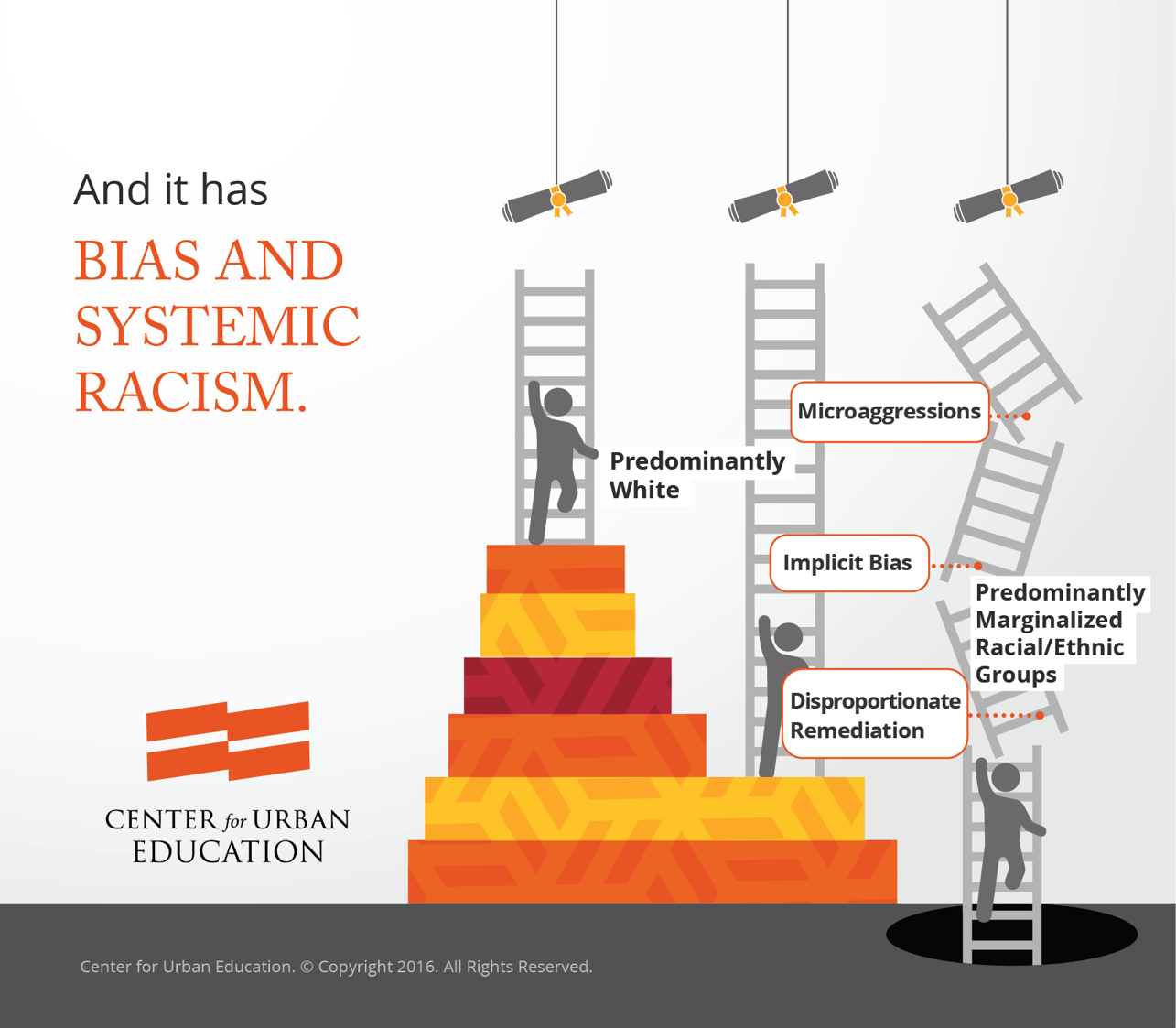 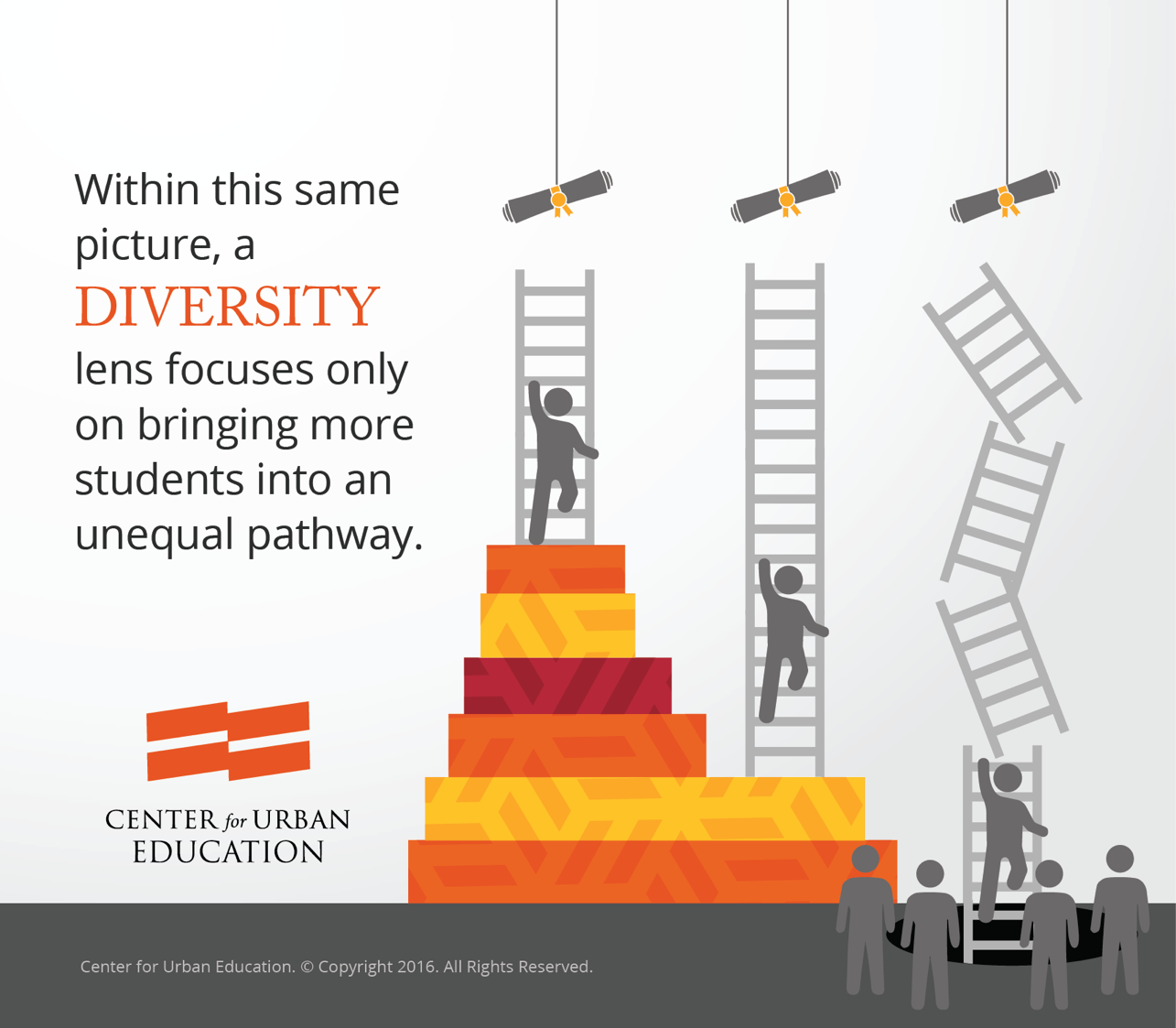 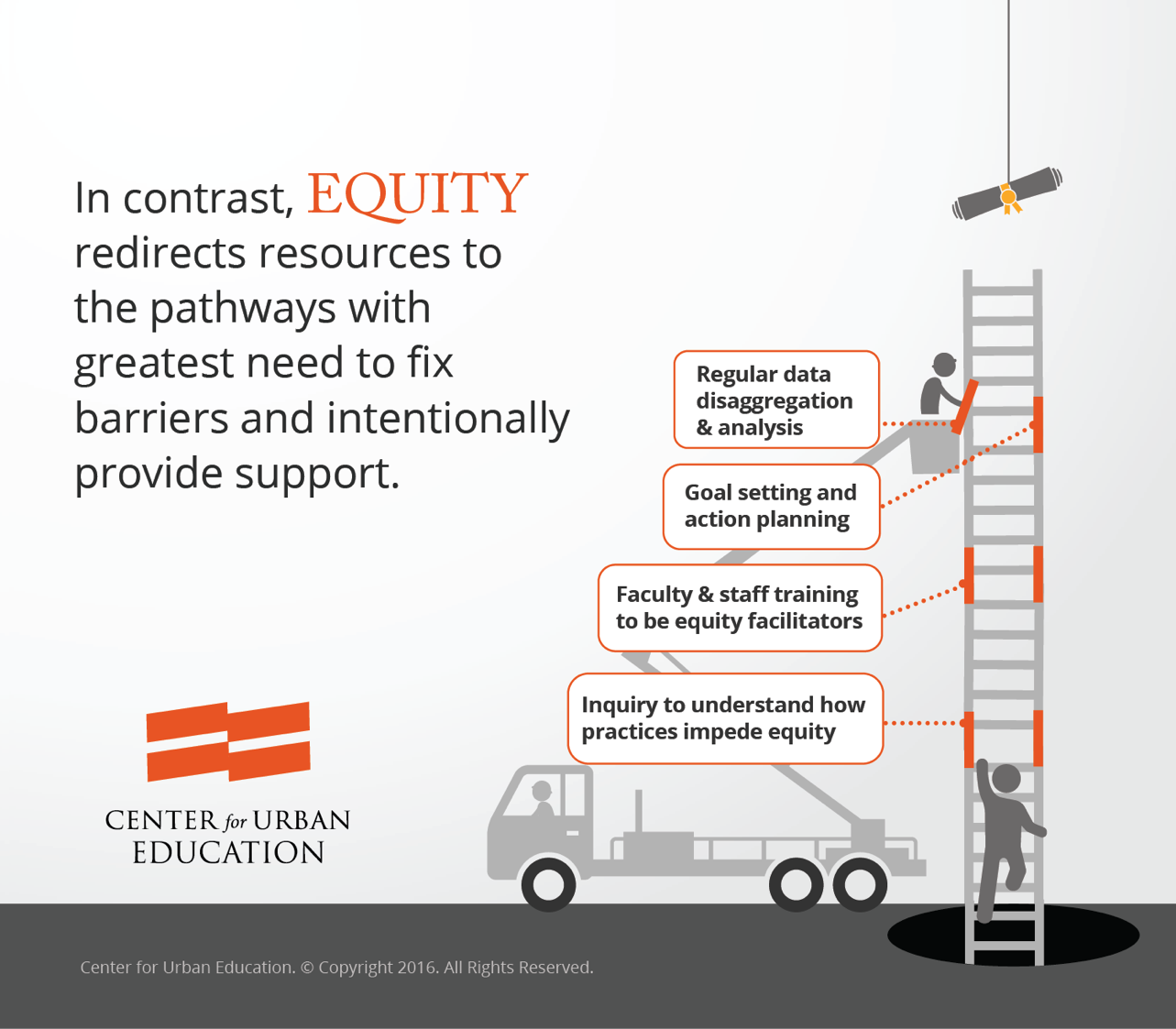 Equitizing educational systems
“Every system is exquisitely designed to produce the results it gets.  If you want to change the results, you have to change the system,” Paul Batalden.

Dr. Frances Kendall does great work helping us understand how to equitize educational systems.  
http://www.franceskendall.com/
Student Perspective: Growing Roses In concrete
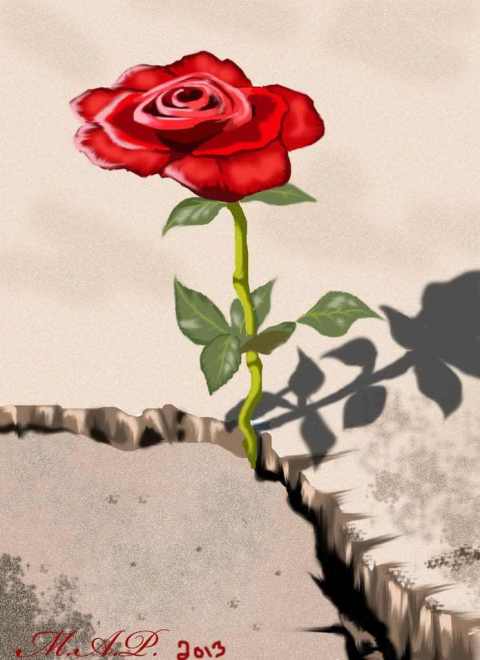 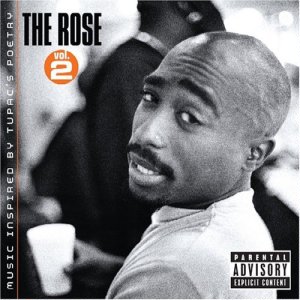 How do you define equity?
Padlet Results
Intentional connection between logic and heart. 
Informs our role as equity minded Practitioners/Faculty.
Our zone of influence
Syllabus
Lesson Planning
Pedagogy
Grading
Class policies
Classroom interactions
Learning spaces
Reflection
As equity minded faculty, how does our Santa Ana College journey look?
Where is Guided Pathways in all this?
Guided Pathways is the framework. Equity is the goal.
Guided Pathways is a college-wide effort to integrate equity initiatives into all operations and practices.
Think of it as the on-ramp to integrating Equity into all that we do.
Here are some California Equity-based Initiatives?
SSSP
Equity
Basic Skills Transformation
Strong Workforce Program
California College Promise 
.. And more.
Guided Pathways: The Four Pillars.
Clarify a path
Enter a path
Stay on the path
Ensure learning
Guided Pathways:The Four Pillars.
Clarify a path (student strengths / interests)
Enter a path (ed planning / gateways / basic skills / AB 705)
Stay on the path (students value education / contextualized learning / social & academic networks / tutoring / what else?)
Ensure learning (assessments / skills / progression towards end goals)
Guided Pathways Work is:
Intentional
Guided Pathways Work is:
Intentional
Meaningful
Guided Pathways Work is:
Intentional
Meaningful
Reflective (Insightful)
Guided Pathways Work is:
Intentional
Meaningful
Reflective (Insightful)
Transformative
Guided Pathways Work is:
Intentional
Meaningful
Reflective (Insightful)
Transformative

Our approach is:
Culturally Responsive
Holistic
Transparent
As an institution what Might Guided Pathways Practice look like?
As an institution what Might Guided Pathways Practice look like?
TOWARDS EQUITY
In the classroom what might Guided Pathways Practice look like?
In the classroom what might Guided Pathways Practice look like?
In the classroom what might Guided Pathways Practice look like?
In the classroom what might Guided Pathways Practice look like?
In the classroom what might Guided Pathways Practice look like?
In the classroom what might Guided Pathways Practice look like?
In the classroom what might Guided Pathways Practice look like?
TOWARDS EQUITY
In the classroom what might Guided Pathways Practice look like?
Let’s start with the syllabus, and review how to implement a equity-minded approach to syllabus design. 
Syllabus is our ‘first contact’ and it defines relationships within the classroom.
Let’s look at syllabus design through the lens of Equity and with a Guided Pathways mindset.